Dev2 III-V Mesa Etching
M Davenport, S Jain, S Srinavasan, M. Heck
Process overview
P-mesa etch
Deposit SiN hardmask
Pattern SiN hardmask
Dry etch P-mesa
Taper Q etch
Pattern PR mask
Wet etch Q layer
Strip P-mesa hardmask (CF4 etches AlGaInAs?)
N-layer etch
Deposit SiN hardmask
Pattern SiN hardmask
Dry etch N-layer
P-mesa etch
Hardmask Deposition
Pattern Hardmask
Etch Hardmask
Etch Mesa
Hardmask deposition
Solvent clean: It’s dirty from substrate removal. ACE/ISO/DI. No sonic (Ultrasonic possible).
O2 descum. PE2 because there’s no signup, fast, easy
Dehydration bake, 5min @150C to drive water out of trench, channel
Deposit SiN in PECVD1. No glass slide.
Use 300nm
Measure film thickness with dummy Si on Nanometrics or ellipsometer
Output metric: Film thickness
P-mesa lithography
Solvent clean: Purely out of paranoia
Dehydration bake, 5min @150C to drive water out of trench, channel
Spin PR (Use blue tape, always)
Spin HDMS: Allow to puddle for 20”. Spin at 4k RPM (recipe 7). 
Replace wipe in spinner bowl
Spin SPR 955CM 0.9 for 30” at 2.5k (recipe 5)
Remove from tape and bake. SPR recommends 90” at 90C.
Place on blue tape and spin CEM
Expose in stepper for 0.4s. HP, Hui used this value
DI Rinse to remove CEM
Bake. SPR recommends 90” at 110C. 
Develop: MF726 for 40s. 
O2 descum to remove residue from pattern
Flood expose in contact aligner for 1’. This will make PR easier to remove
Output metric: Dektak PR? At least the first time. Microscope of nonius marks
CEM
Non CEM
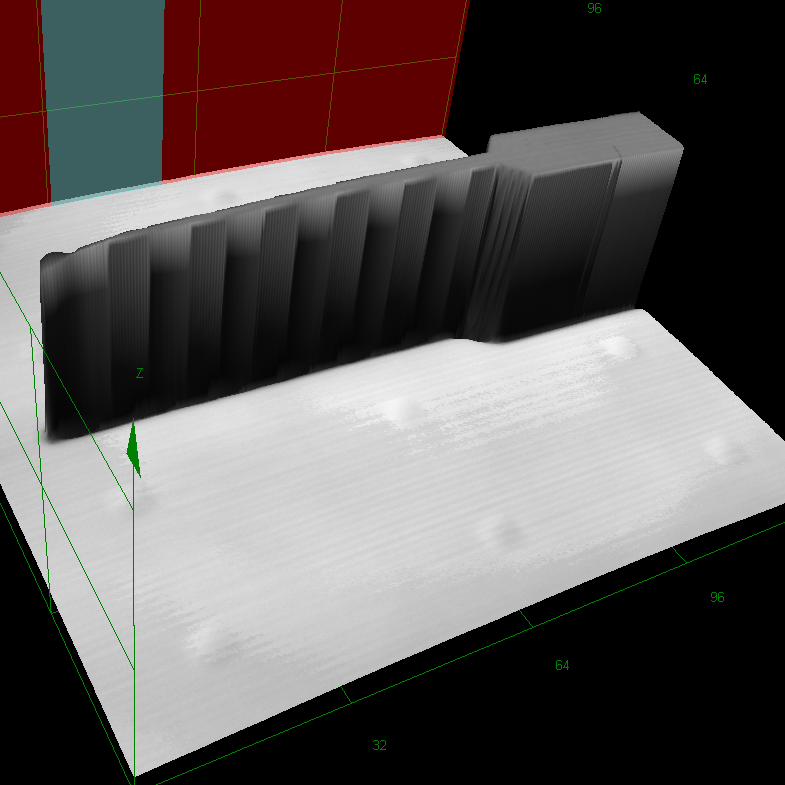 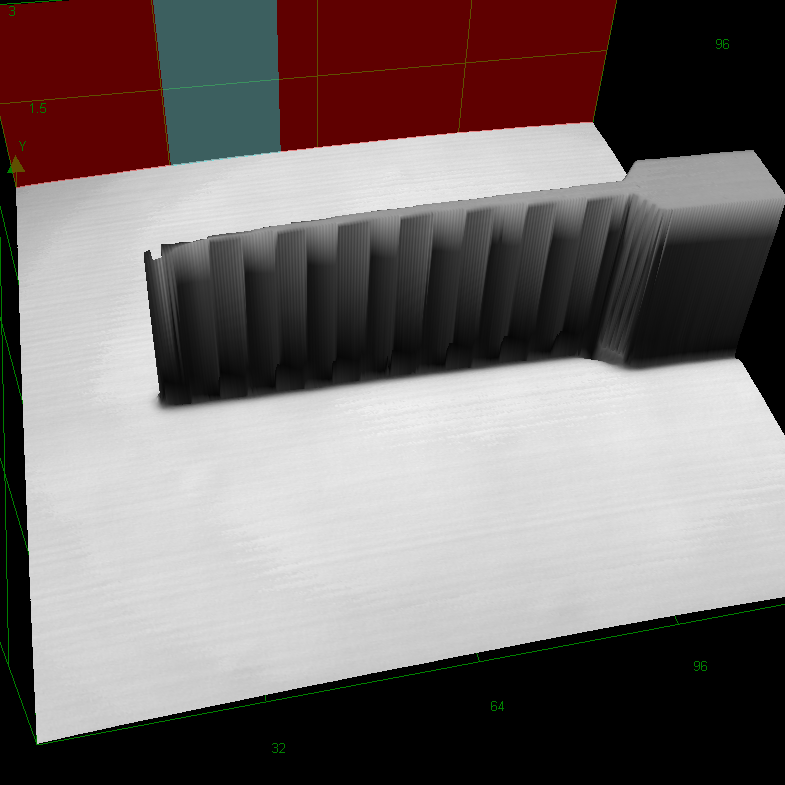 30um scale
30um scale
After P-mesa etch. Height of mesa=1.8um+300nm SiN hardmask
SiN hardmask still remains
Notch on CEM sample is 110nm deep – not through SiN hardmask
Notch on non CEM sample is 500nm deep – etched through hardmask and InGaAs contact.
P-mesa etch
Pattern hardmask in ICP2 CF4 etch
Strip PR: O2 ash for as long as etch (PE2), then 30’ in 1165 at 80C
Etch mesa in RIE#2
Uniformity across ¼ InP bonded dies was 20-50nm
Scrubbed electrode, increased clean to 60’, etched 1 chip at a time
No grassing observed during this run
O2 descum in RIE#2
Output metric: Dektak of mesa patterns
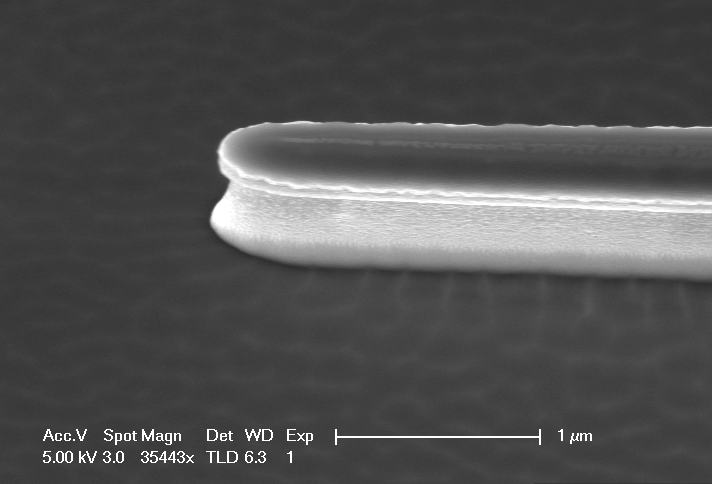 SEM after P-mesa dry etch
Note: SiN hardmask still present
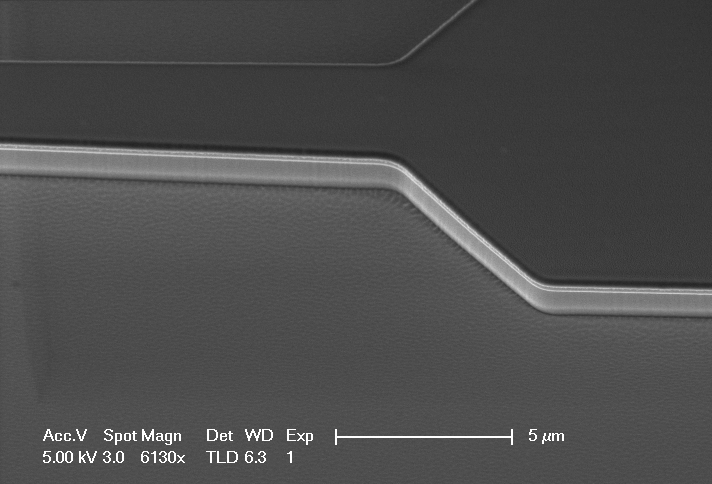 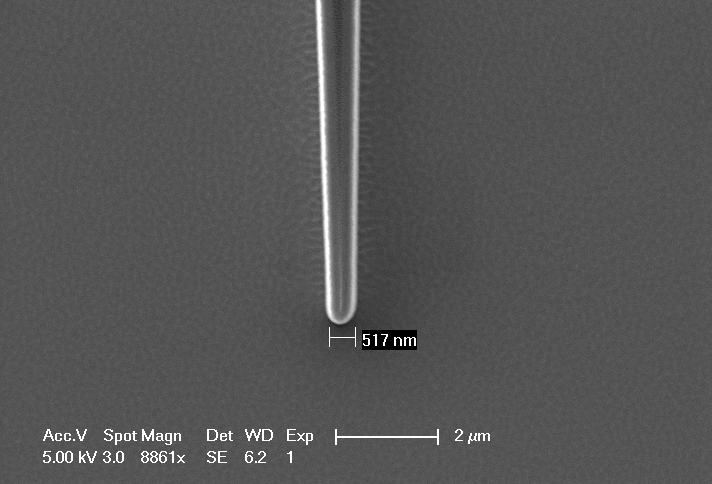 Q litho
Solvent clean, O2 descum, dehydration bake as above
Spin PR
Spin HDMS: Allow to puddle for 20”. Spin at 4k RPM (recipe 7). 
Spin SPR 955CM 0.9 for 30” at 2.5k (recipe 4) for 2um thickness
Remove from tape and bake. 90” at 90C.
Expose in Autostep 0.5sec (best resolution)
Post expose bake: 90” @110C
O2 descum 30s
Check taper patterns in microscope
Q etch
Wet etch in H3PO4:H2O2:DI (1:5:15) 
Color should change from grey to pink; ~30”
Strip PR in 1165
Output metric: Dektak
Remove p-mesa hardmask
BHF dip, 10s
Dry etch SiN in ICP2 (recipe 181)
SEM of post-QW etch devices

Note smooth n-InP layer, ridiculously sharp QW taper tip
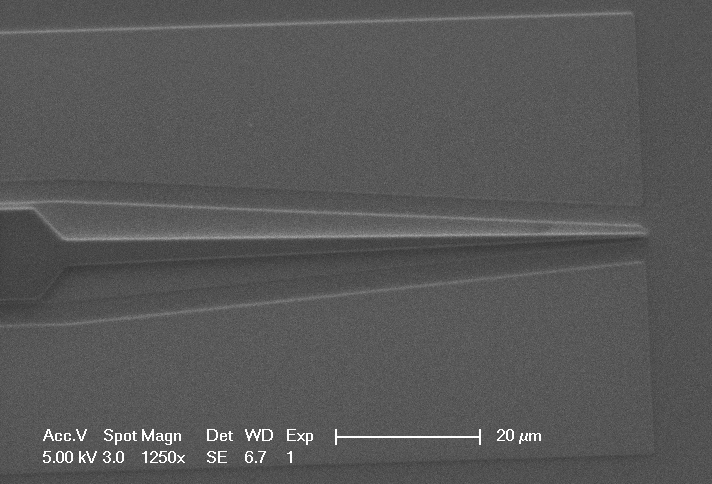 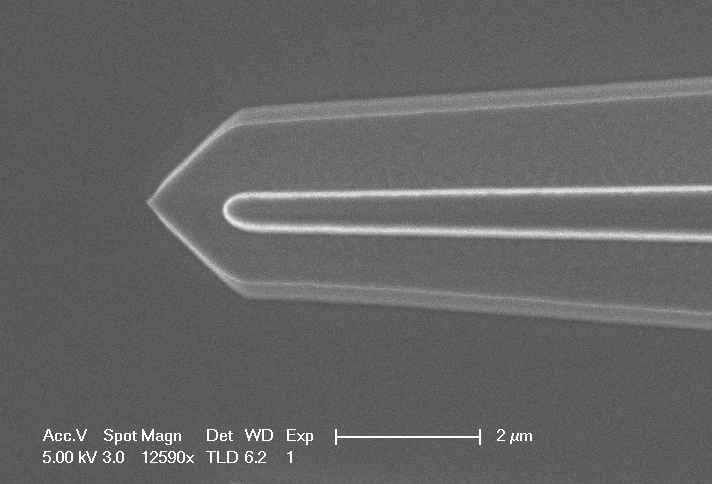 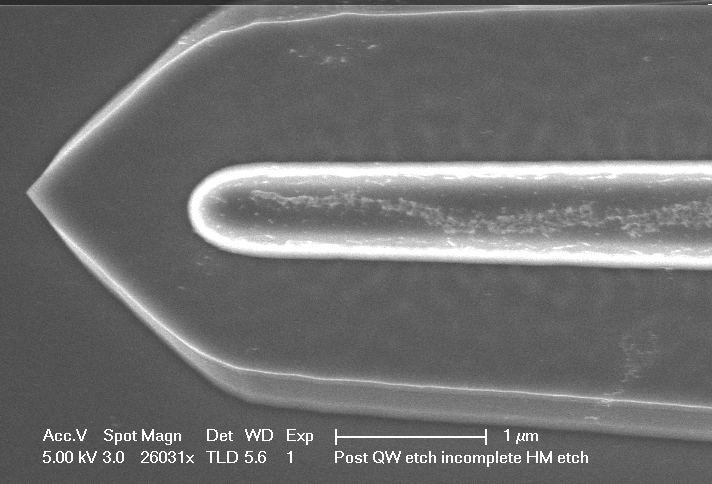 Post Dry Hardmask Removal

This is what you get with just CF4

This is what you get with BHF dip then CF4
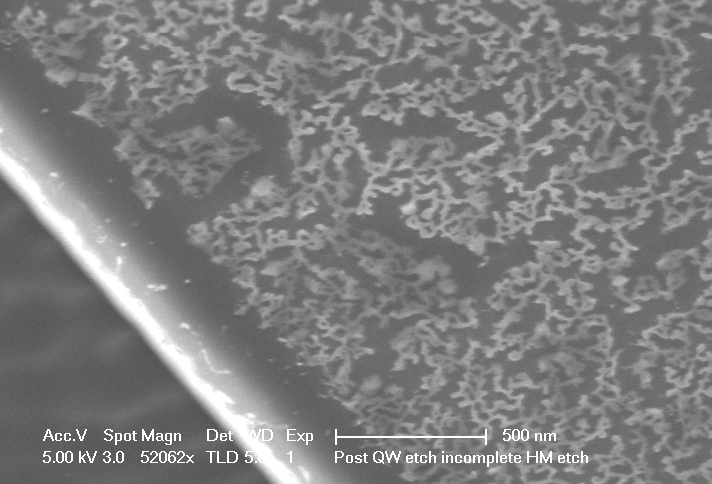 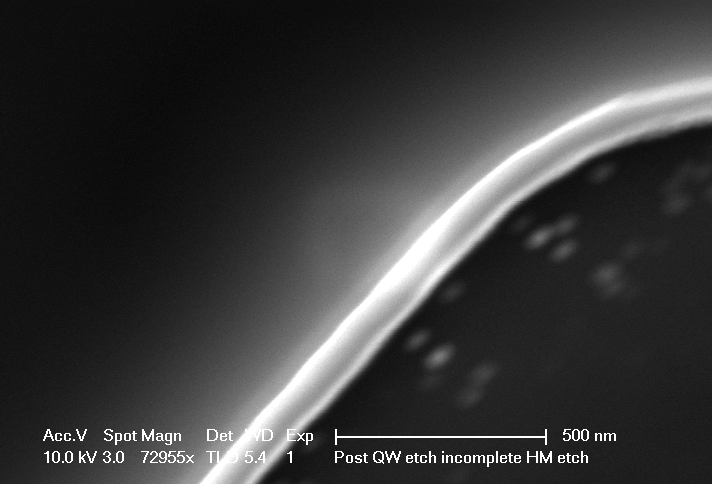 N-layer etch hardmask deposition
Solvent clean: Certainly necessary after PR strip. ACE/ISO/DI. No sonic.
O2 descum. PE2 because there’s no signup, fast, easy
Dehydration bake, 5min @150C to drive water out of trench, channel
Deposit SiN in PECVD1. 
Use 300nm (Used sputtered SiO2 on one chip)
Measure film thickness with dummy Si on Nanometrics or ellipsomter
Output metric: Film thickness
N-layer etch litho
Solvent clean, O2 descum, dehydration bake as above
Spin PR
Spin HDMS: Allow to puddle for 20”. Spin at 4k RPM (recipe 7). 
Spin SPR 955CM 0.9 for 30” at 2.5k (recipe 4) for 2um thickness
Remove from tape and bake. 90” at 90C.
Expose in Autostep 0.5sec (best resolution)
Post expose bake: 90” @110C
O2 descum 30s
Check taper patterns in microscope
n-mesa etch
Pattern hardmask in ICP2
Strip PR: O2 ash for as long as etch (PE2), then 30’ in 1165 at 80C
Etch n-layer in RIE#2
Used etch monitor; etch was ~3 minutes every time
Conclusion
Use CEM for p-mesa etching
Must be aware of HMDS buildup in spinner bowl
Crystallographic InP etch can produce really sharp taper tips
BHF must be done before removing deep RIE hardmask